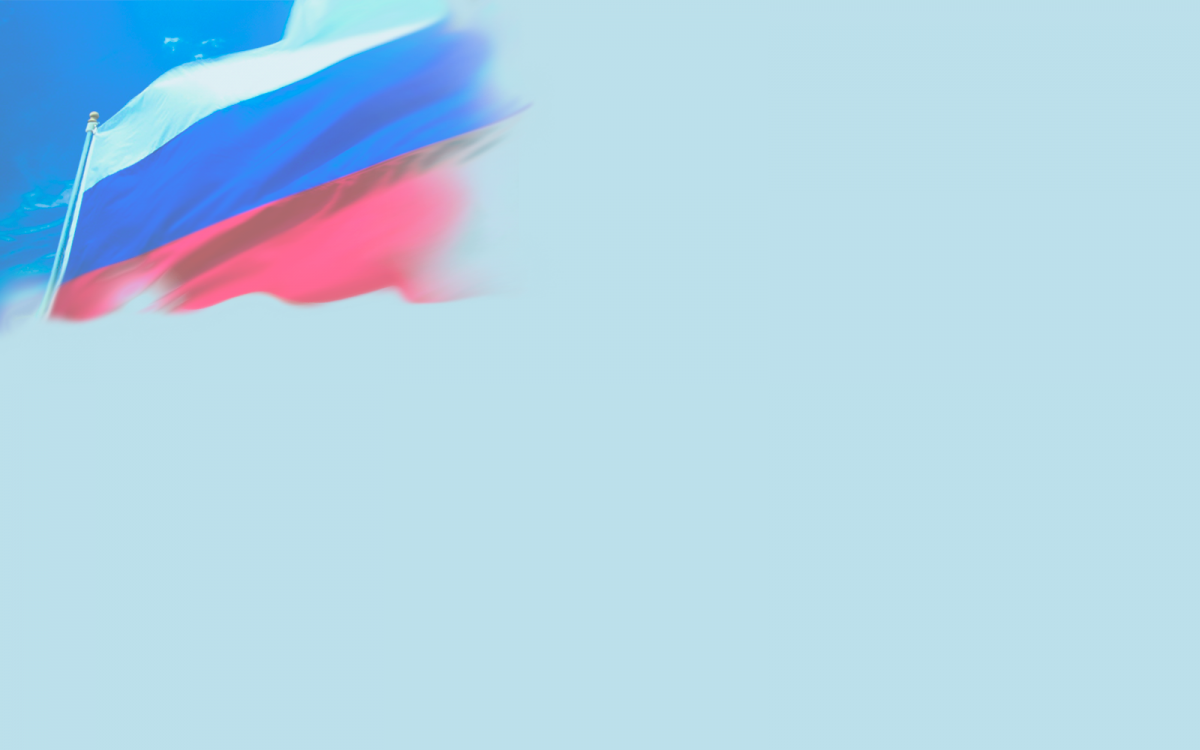 Избирательная  система в Российской Федерации
Учитель истории и обществознания
 МОБУ гимназии №76 им Кононцевой ГВ г Сочи
Грон Елена Викторовна
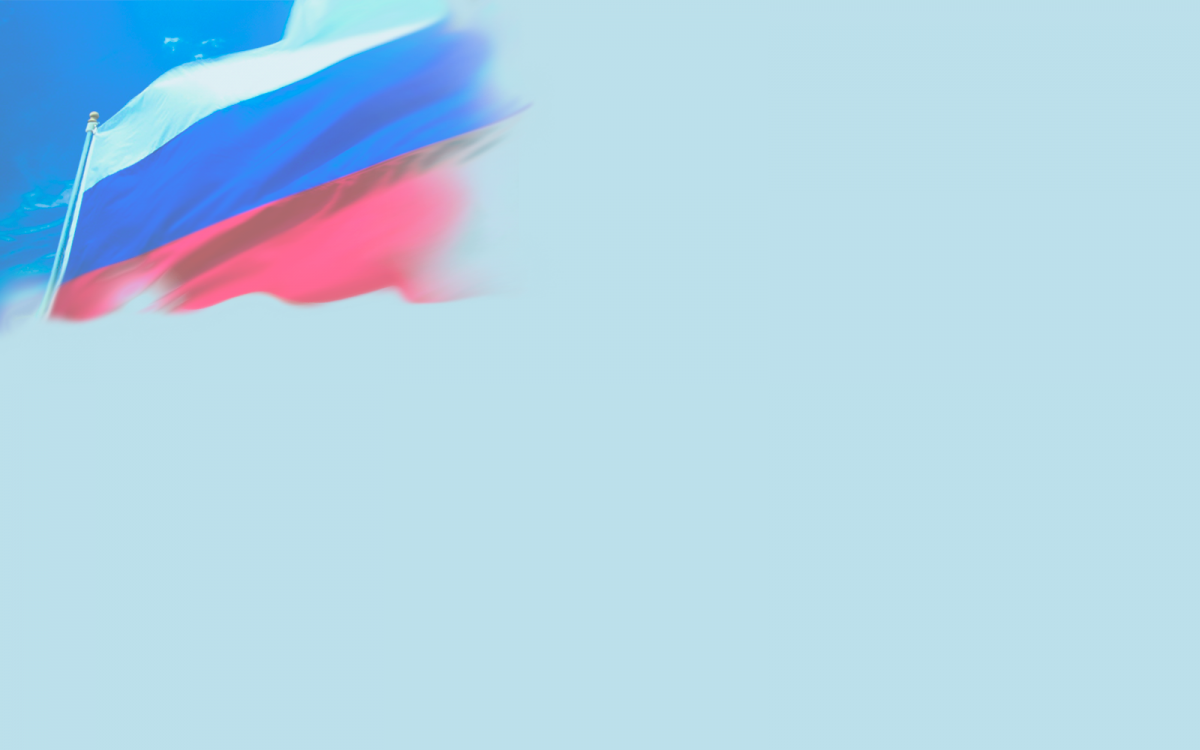 Цель урока: Познакомить учащихся с особенностями избирательной системы Российской Федерации
Задачи урока:
 Сформировать у учащихся представление об избирательном праве, основных типах избирательных систем, особенности избирательной системы РФ, демократических принципах участия в выборах, стадиях избирательного процесса в РФ.
 Продолжить развитие навыков самостоятельной работы, работы в группах и парах, навыков получения знаний из учебной литературы, схем, документов.
 Продолжить работу по формированию умений анализировать и систематизировать полученную информацию, делать выводы, аргументировать собственную точку зрения. 
 Формировать активную гражданскую позицию
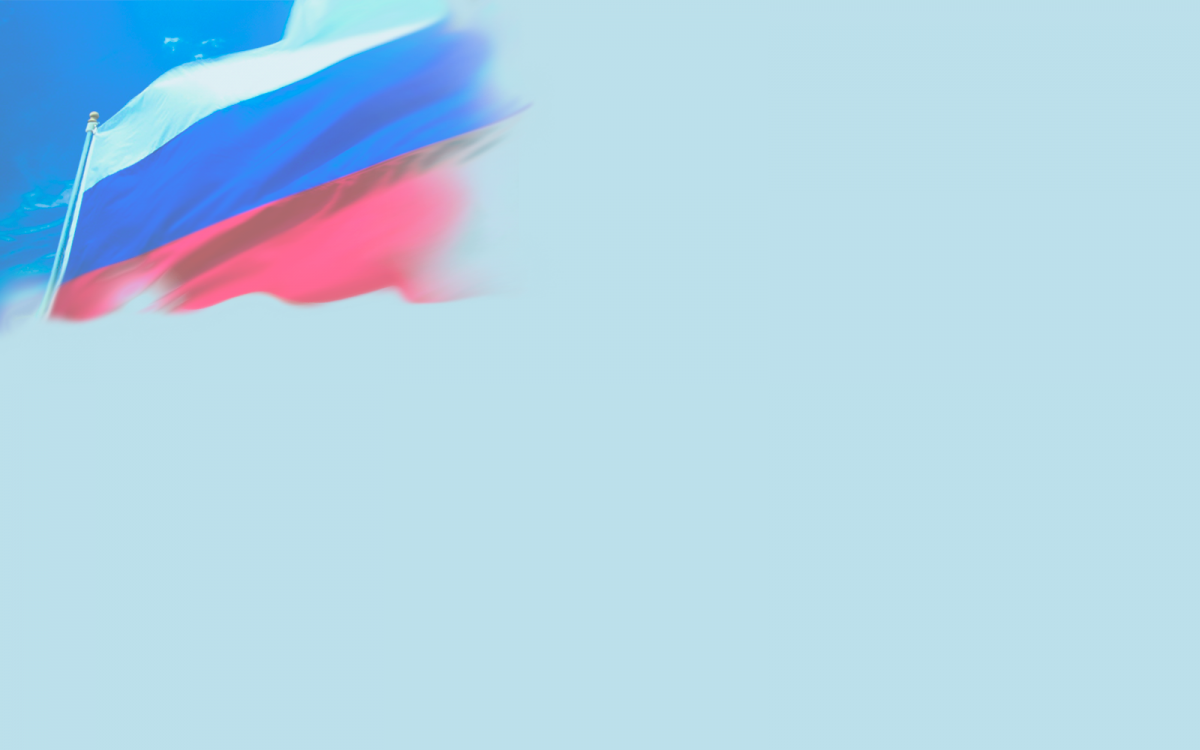 План урока:
Организационный момент. Введение в тему.
Понятие «избирательная система», ее компоненты.
Избирательное право. Принципы участия граждан в выборах. 
Мажоритарная и пропорциональная избирательные системы
Особенности основных стадий избирательного процесса.
Закрепление нового материала. Решение задач. 
Выполнение теста и подведение итогов.
 Домашнее задание.
Определите предмет, который находится в «черном ящике»
По этимологии к данному слову близки: грамота, шарик, печать, клубень, луковица
Образовано уменьшительно-ласкательным от лат. bulla-грамота
Краткое сообщение о событии, имеющем общественное значение
Официальный документ в Конституционном праве, письменное свидетельство о волеизъявлении избирателя
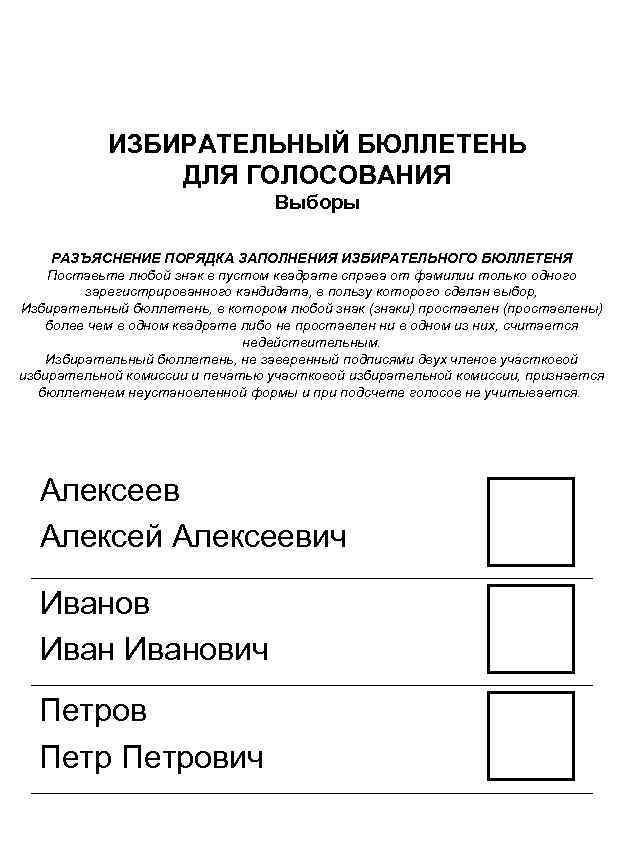 Выборы-юридически узаконенная процедура, в рамках которой граждане определяют, кто будет представлять их интересы в тех или иных органах власти
Президент РФ, депутаты Государственной Думы


Законодательные органы субъектов РФ, губернаторы

Представительные органы муниципалитетов и главы местного самоуправления
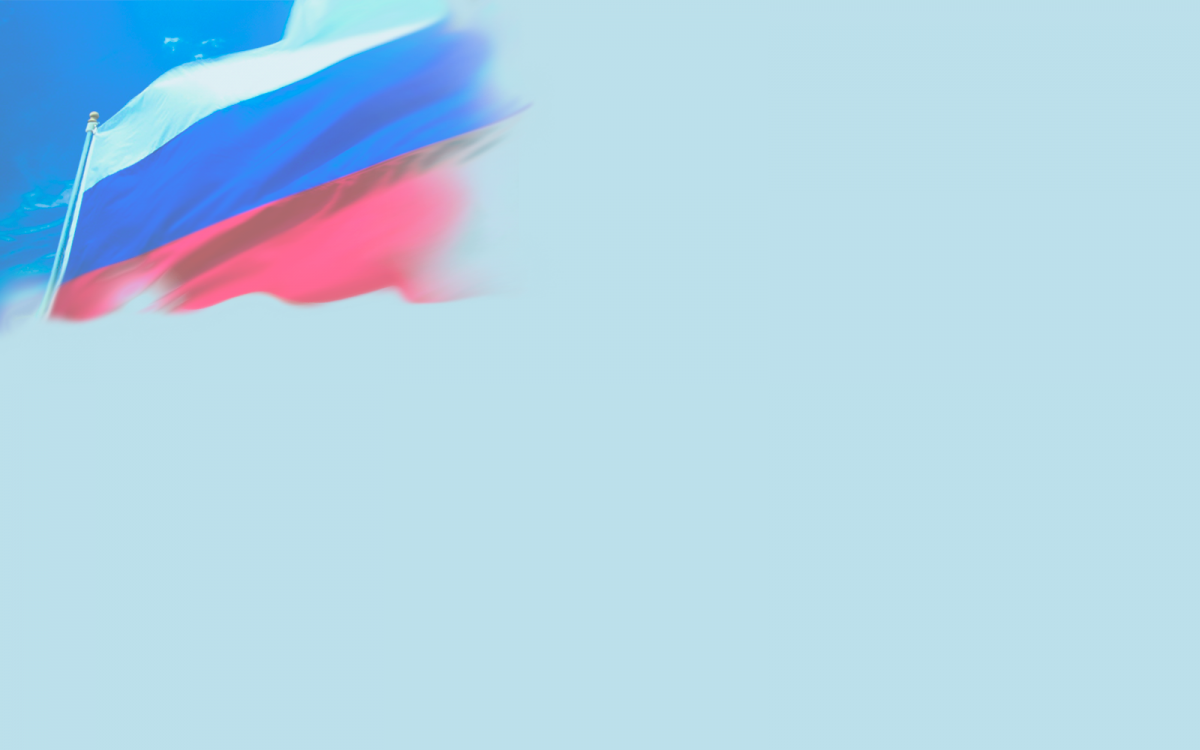 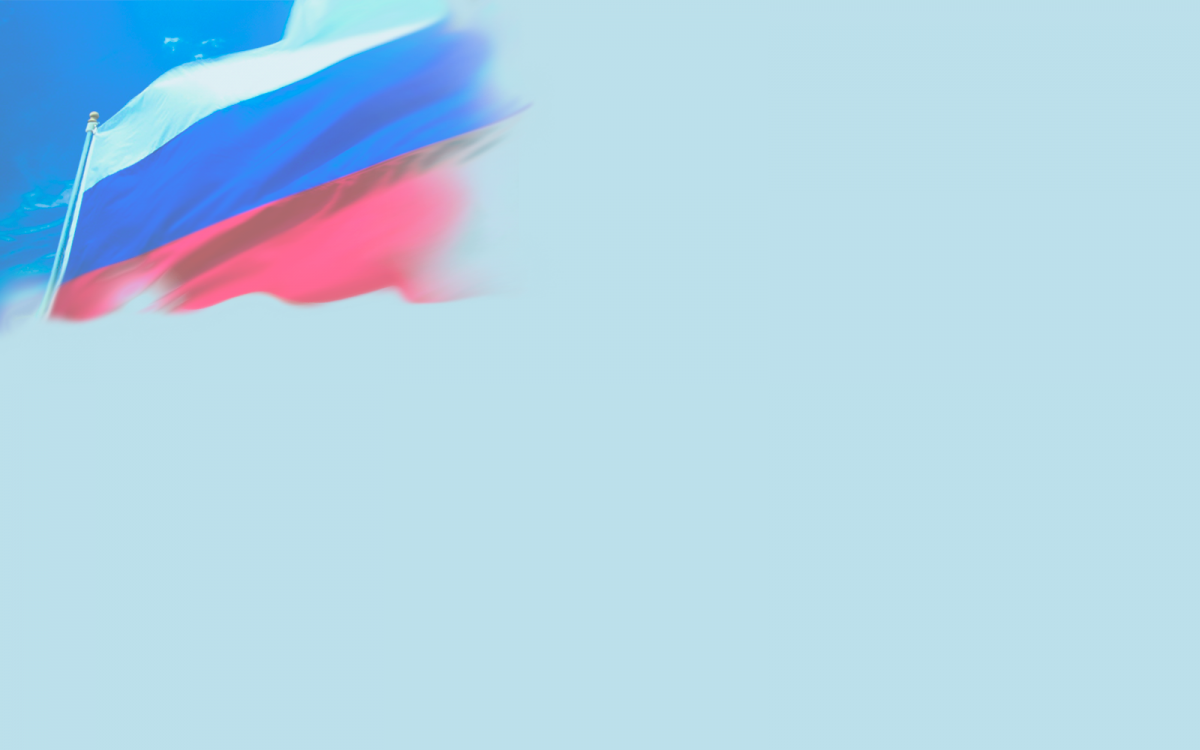 Избирательная система-порядок выборов в представительные учреждения и выборных должностных лиц, а также определение результатов голосования
Компоненты системы

избирательное право         избирательный процесс
(комплекс правовых норм          (комплекс действий в процессе
о порядке выборов)                          выборов)
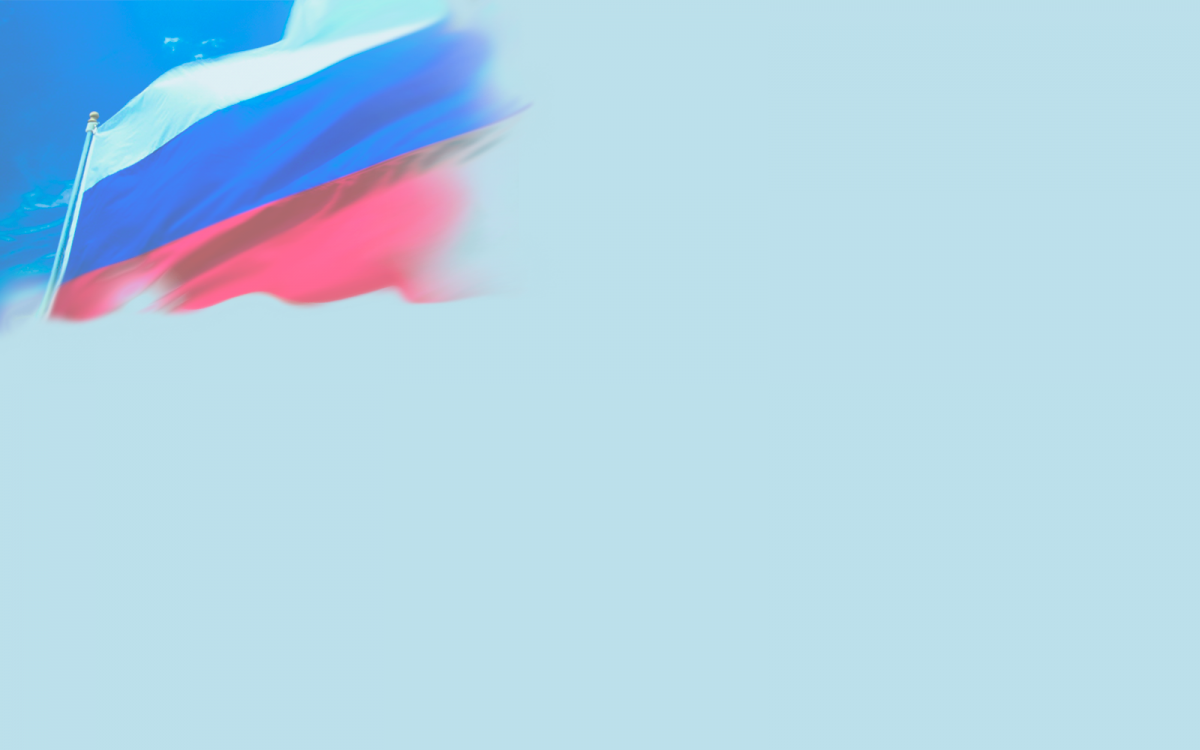 Избирательное право – это конституционное право избирать и быть избранным в органы государственной власти и в выборные органы местного самоуправления, а также участвовать в референдуме (всенародное голосование)
пассивное право- быть избранным
активное право- избирать
Избирательным правом обладают граждане Российской Федерации, достигшие возраста 18 лет.
Не имеют права избирать и быть избранными граждане, признанные судом недееспособными
также содержащиеся в местах лишения свободы по приговору суда
Достижение определенного возраста:
Депутат Гос. Думы – 21 год,
Губернатор – 30 лет,
Президент РФ – 35 лет
Запрет на двойное гражданство для депутатов ГД, сенаторов СФ, глав регионов
Невозможность занимать должности в разных ветвях власти одновременно
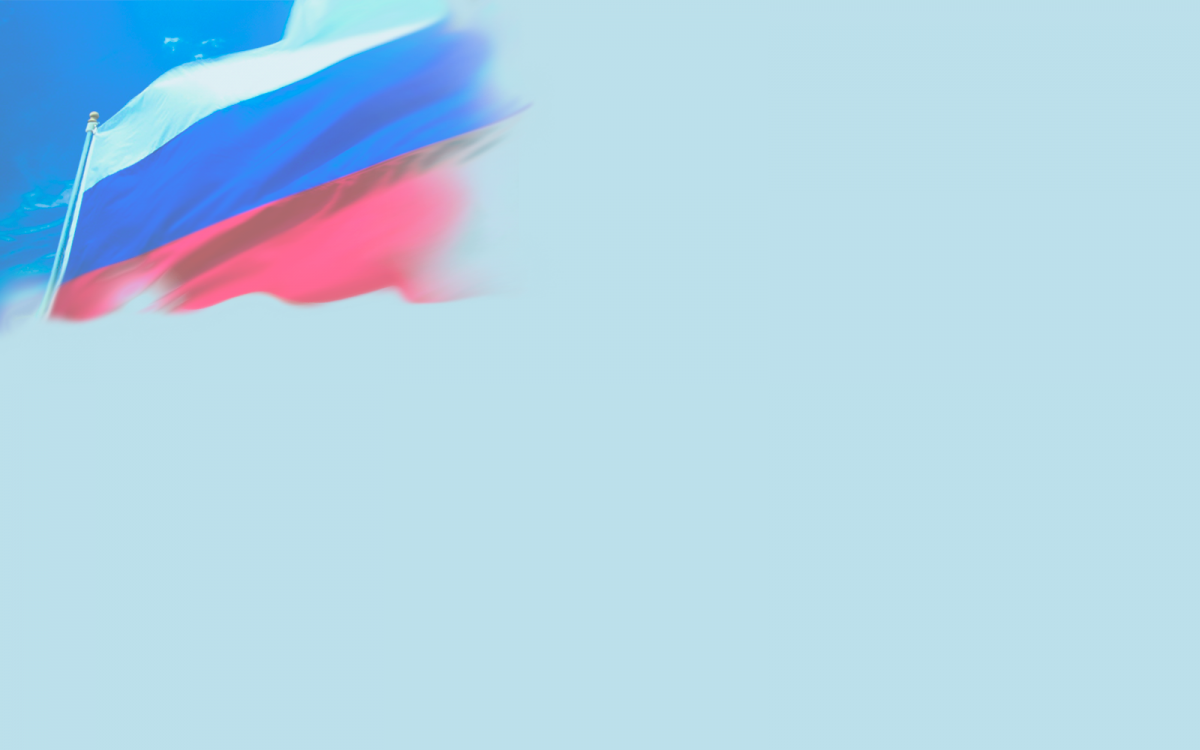 Источники избирательного законодательства Российской Федерации
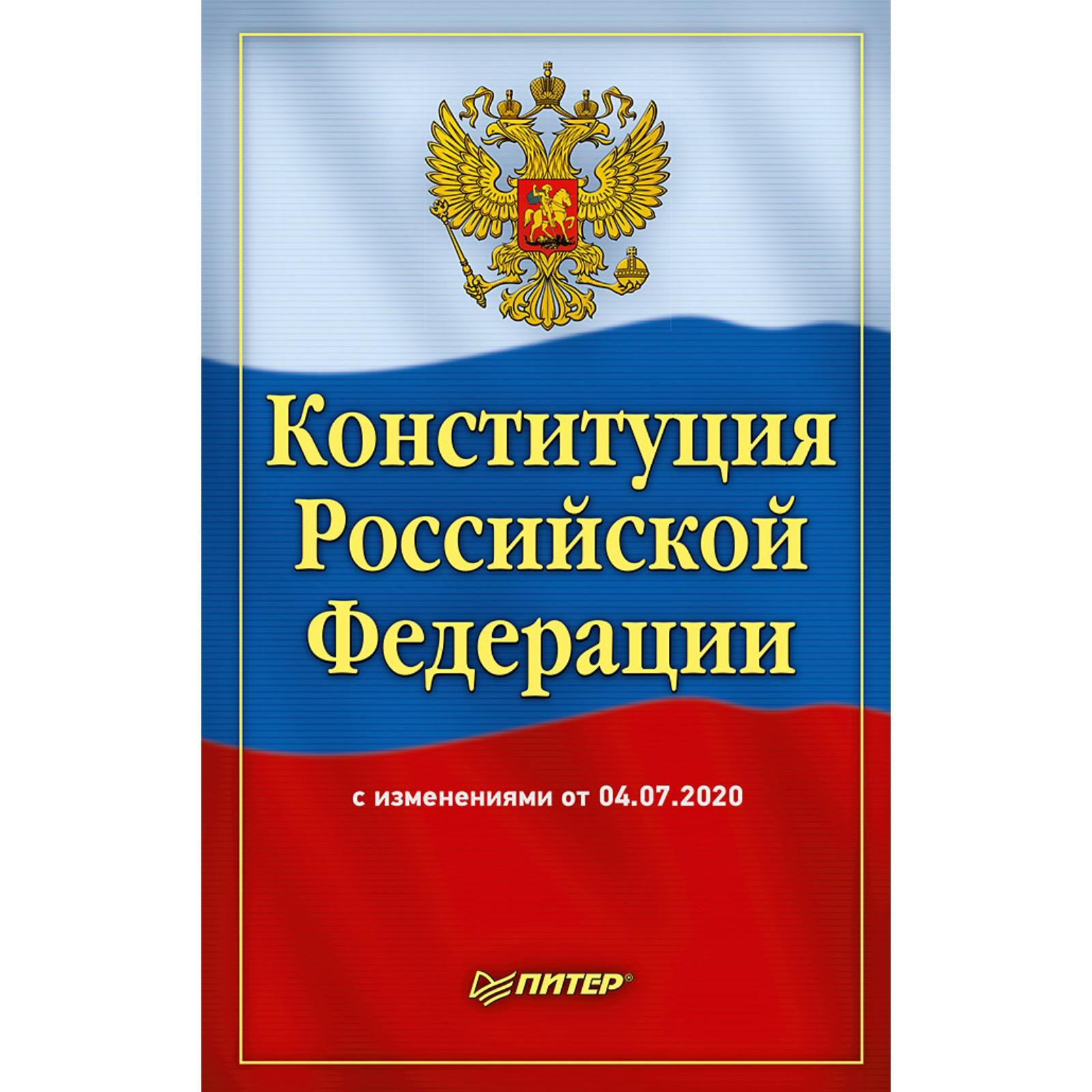 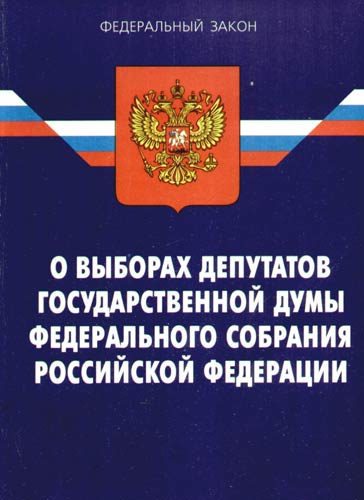 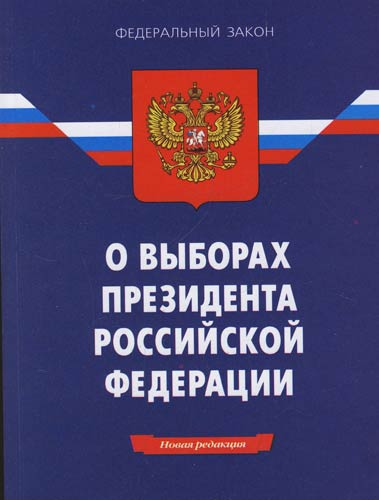 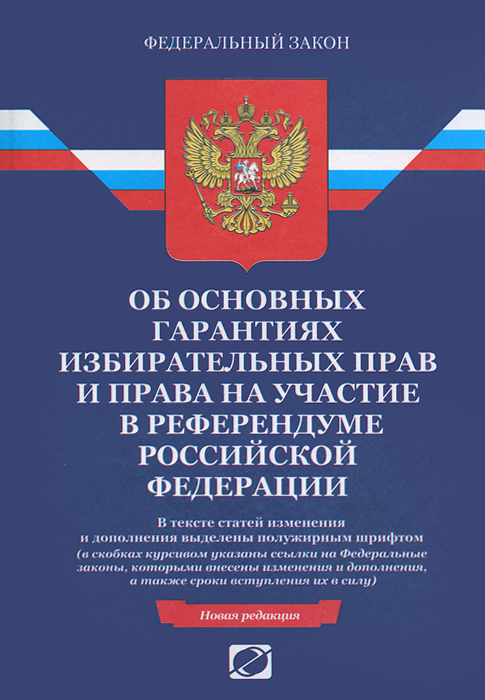 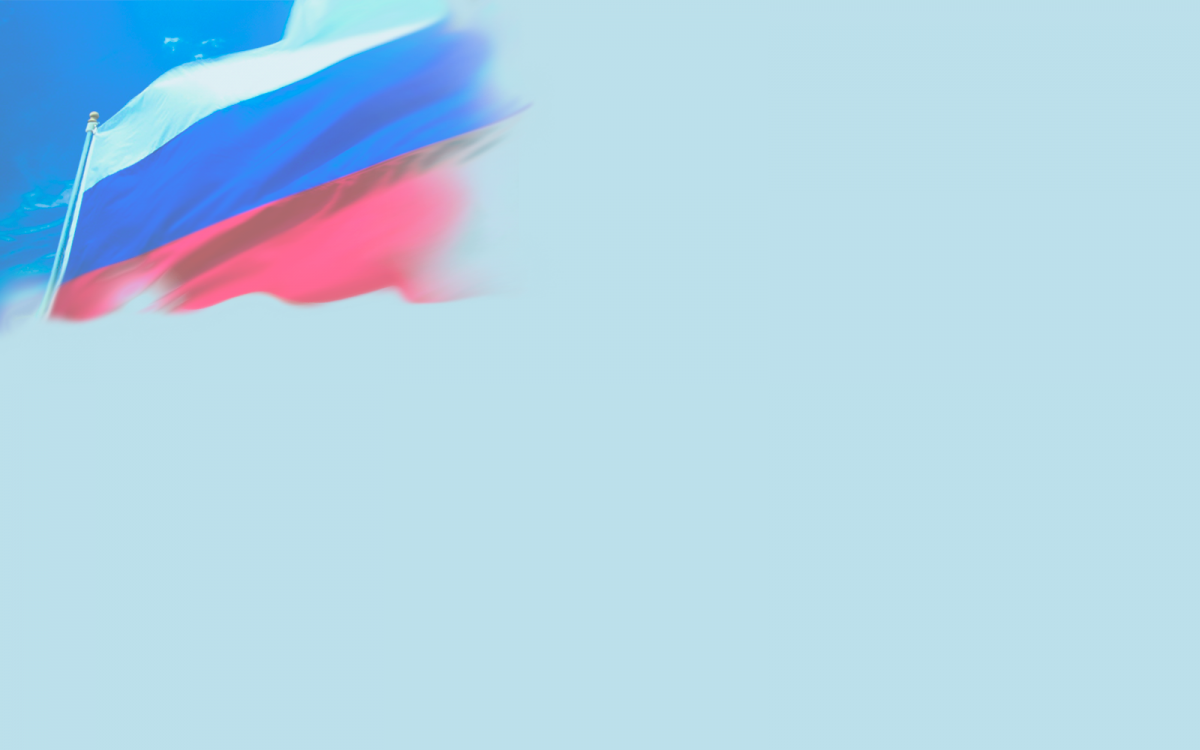 Принципы избирательного права
Принцип всеобщего избирательного права. (принадлежит всем без исключения гражданам, достигшим установленного законом возраста и не подпадающим под иные ограничения, предусмотренные законодательством)
Принцип равного избирательного права. (мнение каждого избирателя должно быть учтено наравне с другими)
Принцип прямого голосования. (избиратели голосуют напрямую за кандидатов, принимающих участие в выборах)
Тайное голосование. (форма бюллетеня обезличена, в него не вносится имя или паспортные данные избирателя, не предоставляется номер или другие пометки, позволяющие идентифицировать бюллетень)
Свободное осуществление избирательного права. (в России отказ от участия в выборах не влечет никаких негативных правовых последствий для гражданина, во многих других странах предусматривается обязательное участие в выборах, а неучастие в них(абсентеизм) может повлечь значительные ограничения гражданских прав)
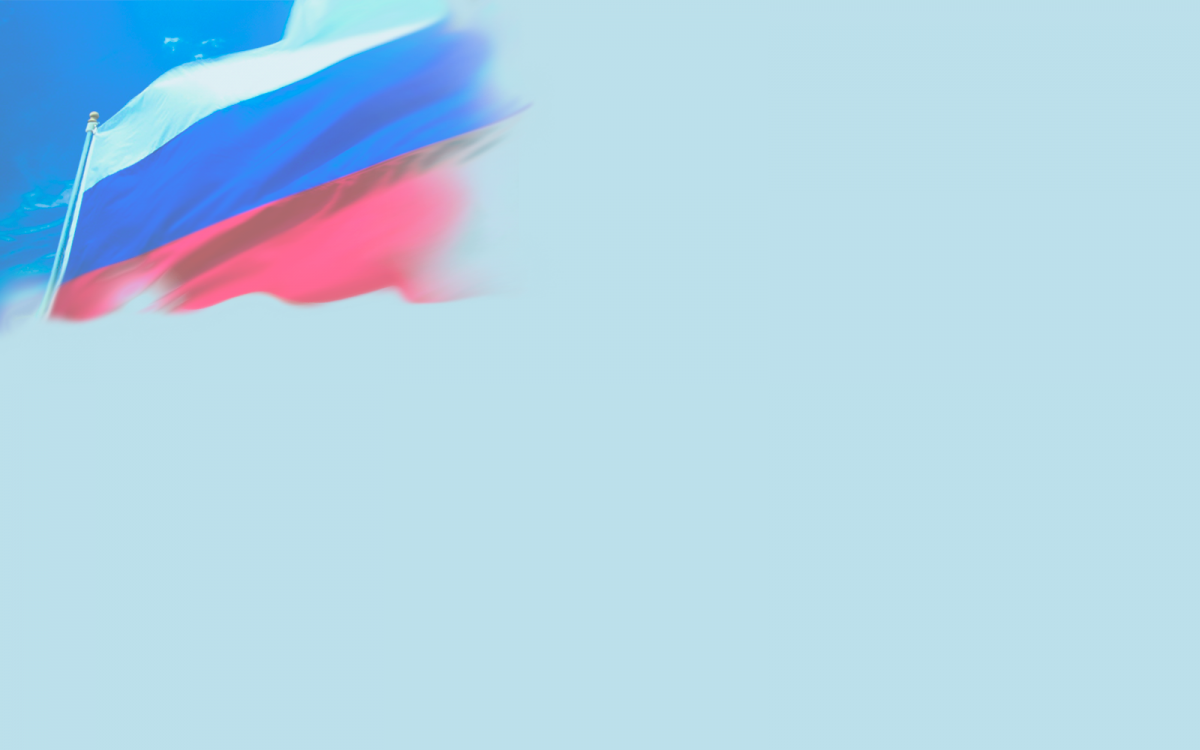 Мажоритарная система-система определения результатов выборов, согласно которой избранным считается кандидат, набравший установленное законом большинство голосов.Территория страны разбивается на одномандатные избирательные округа (в РФ-225)
относительного большинства
абсолютного большинства
Победившим считается кандидат, набравший простое большинство голосов.
Применяется в Индии, США
В РФ на муниципальных выборах
Избранным считается кандидат, набравший абсолютное большинство голосов, 
т.е. 50% + 1 голос
Применяется при выборах Президента в России, Австрии, Франции
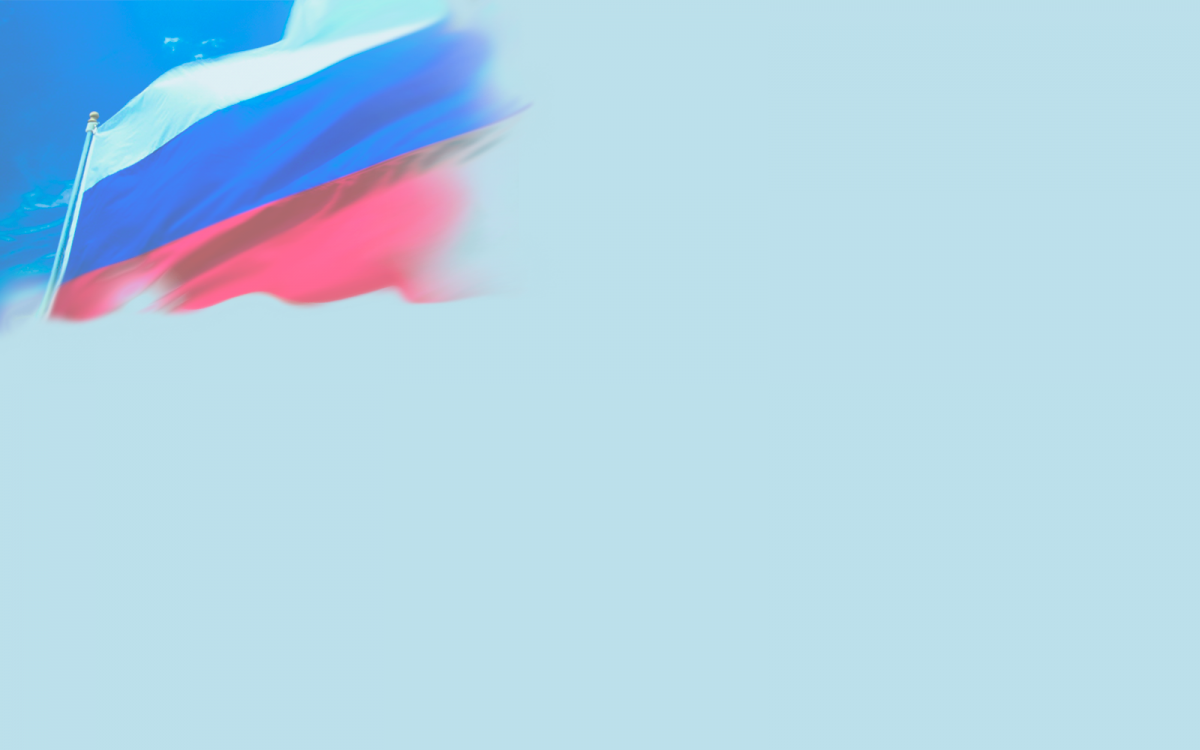 Пропорциональная система- система представительства партий и движений, основанная на том, что каждая партия получает число мандатов пропорционально количеству голосов, поданных за ее кандидатов на выборах
Распространена при выборе нижних палат парламента в более чем 60 странах,  
в том числе при выборах депутатов
Гос Думы РФ
В странах с 2-3 крупными партиями дает положительный результат

Избирательный порог (барьер) – наименьшее количество голосов избирателей, которое должна набрать партия, чтобы участвовать в распределении мандатов
В ГД РФ партия должна набрать 5% и более голосов
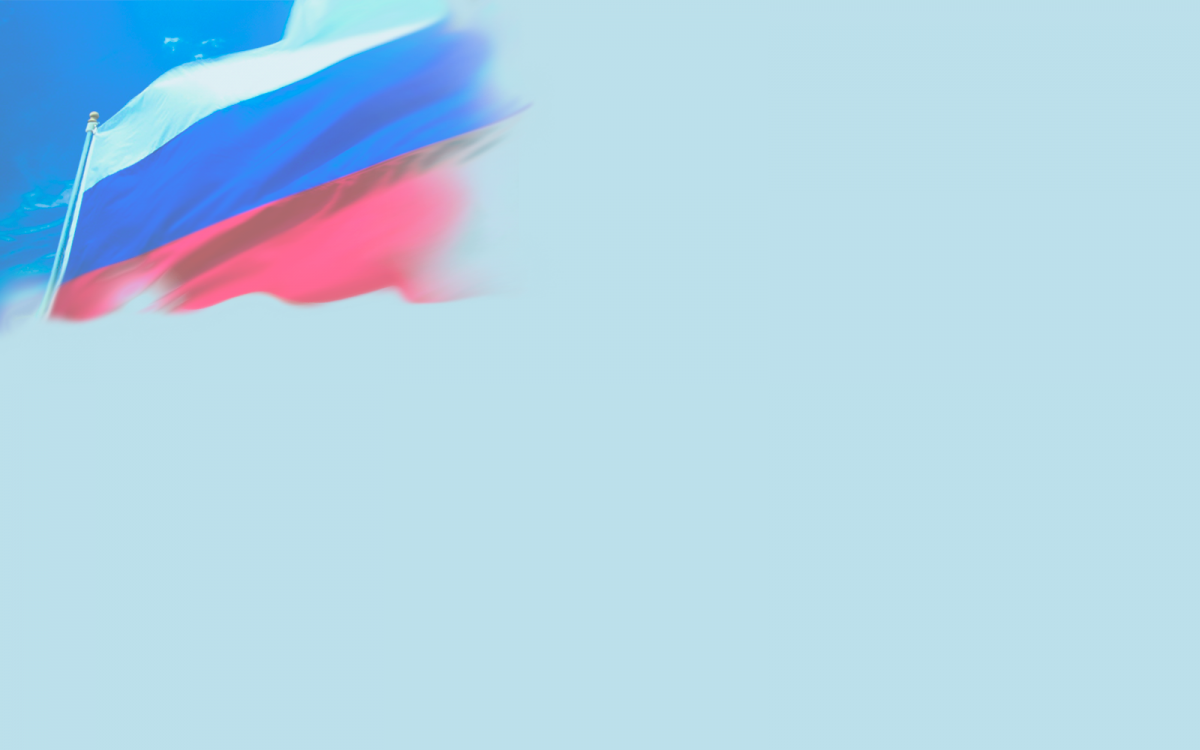 Смешанная система выборов в РФ
Российская Федерация законодательно закрепила смешанную систему выборов депутатов Государственной Думы. Из 450 депутатов ½, 225 избирается по одномандатным избирательным округам и ½ , 225 по федеральному округу
пропорционально числу голосов избирателей, отданных за партийные списки кандидатов
На выборах Президента РФ используется мажоритарная избирательная система абсолютного большинства и относительного большинства. Выборы Президента РФ дают возможность проведения повторного голосования.
Избранным считается кандидат, который получил более половины голосов избирателей, принявших участие в голосовании. Это мажоритарная система абсолютного большинства.
Если же ни один из кандидатов по результатам выборов не был избран на должность Президента РФ, ЦИК России назначает повторное голосование по двум зарегистрированным кандидатам, получившим наибольшее число голосов избирателей.
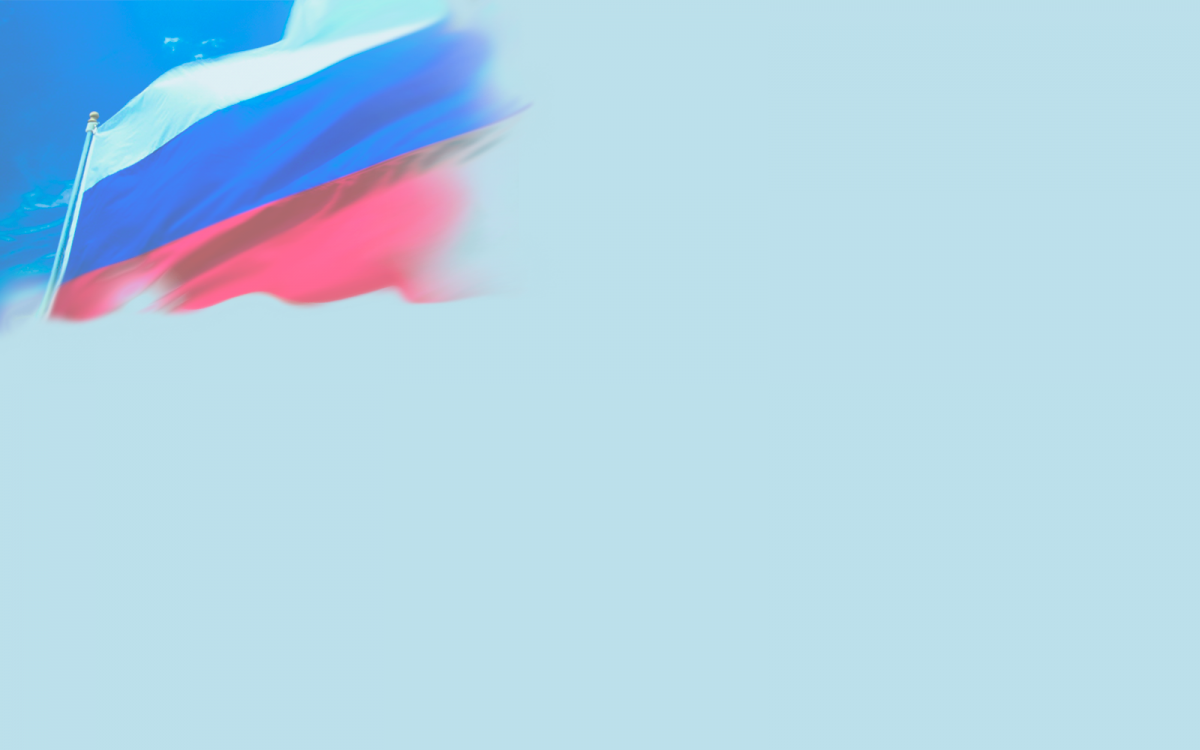 Стадии избирательного процесса
Назначение даты выборов, организационный.
Выдвижение и регистрация кандидатов.
Предвыборная агитация.
Голосование и подведение итогов выборов.


Избирательная кампания – деятельность по подготовке и проведению выборов
Заполни таблицу
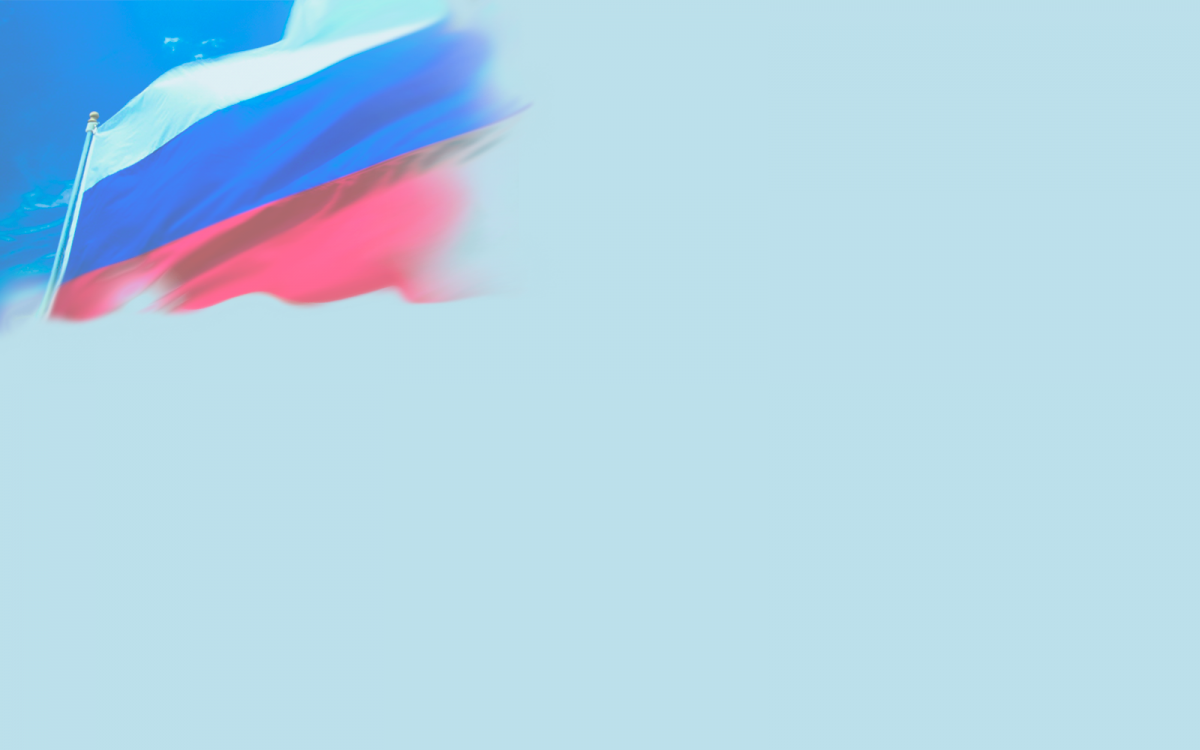 Задача 1.Найдите нарушение принципов избирательного права.
Гражданин К. в день выборов депутатов  Государственной Думы посетил избирательный участок. Так как его 85-летняя мать не смогла прийти, она передала ему свой паспорт, чтобы он проголосовал за нее. На участок К. пришел с 15 летним сыном и 18 и 9-летними дочерьми. Получив бюллетени за себя, мать и детей, он обсудил с председателем участковой комиссии кандидатуры, отметив галочки здесь же, у стола. Показал дочери, за какого кандидата голосовать. Пообещал прийти на следующие выборы через 4 года. С чувством выполненного долга положил бюллетень в урну.
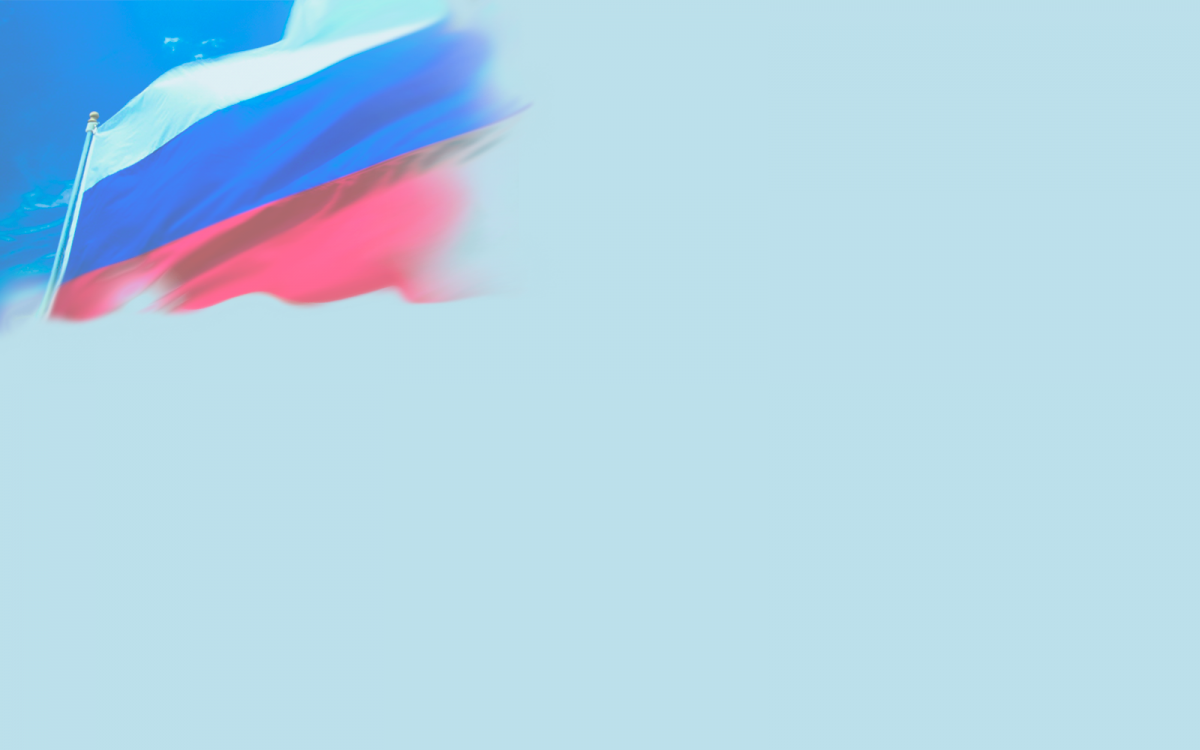 Задача 2.
Для поддержки своего кандидата А. на место губернатора Н-ской области группа молодых людей в субботу перед днем выборов совершила мотопробег и концерт с плакатами и призывами к голосованию за А.
Нарушили ли регламент сторонники А?
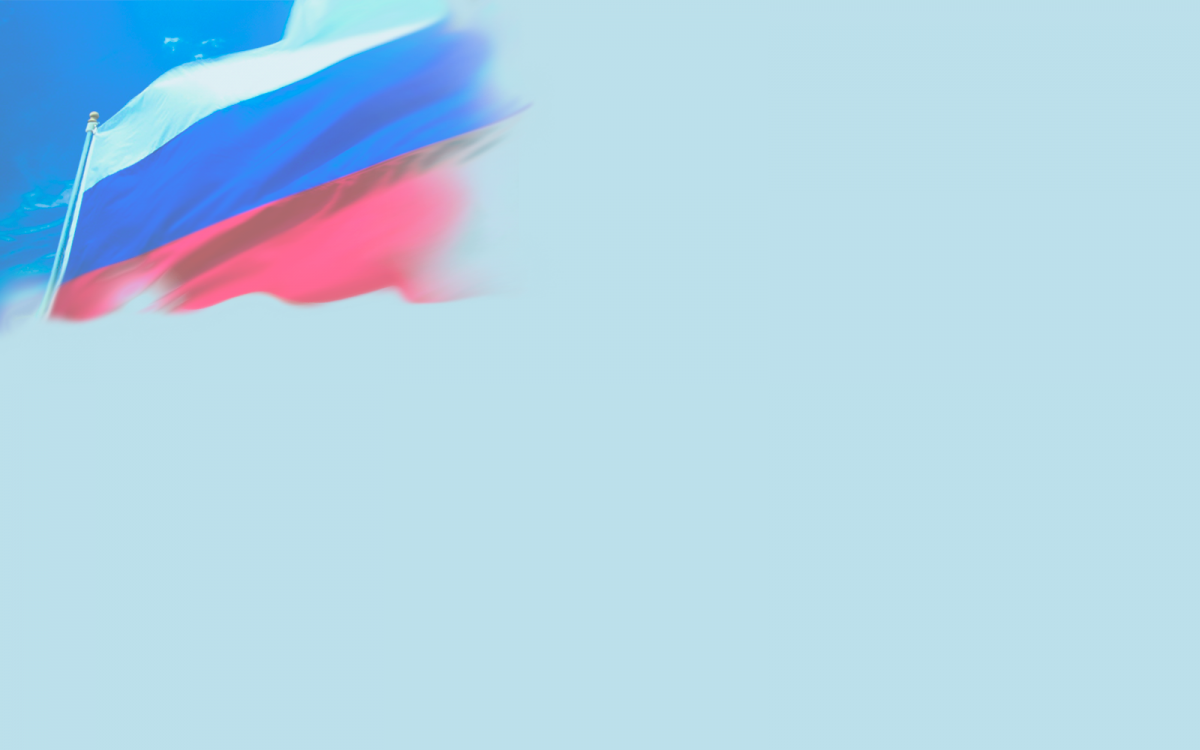 Почему выборы проводят сейчас не один день, а в течение трех? Какие от таких выборов положительные и отрицательные последствия?
Проанализируйте партийный состав Государственной Думы восьмого созыва, которая была избрана 19 сентября 2021 года. До какого срока продлятся ее полномочия?
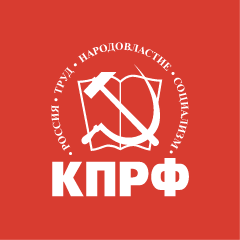 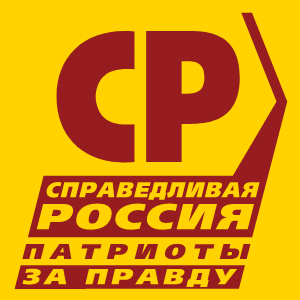 27
324
57
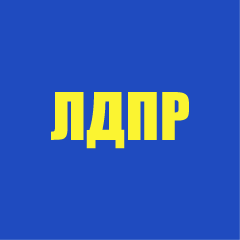 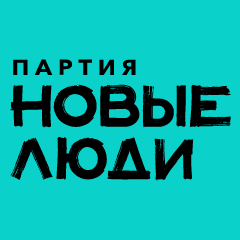 Депутаты, не входящие во фракции
САМОВЫДВИЖЕНЦЫ
5
21
13
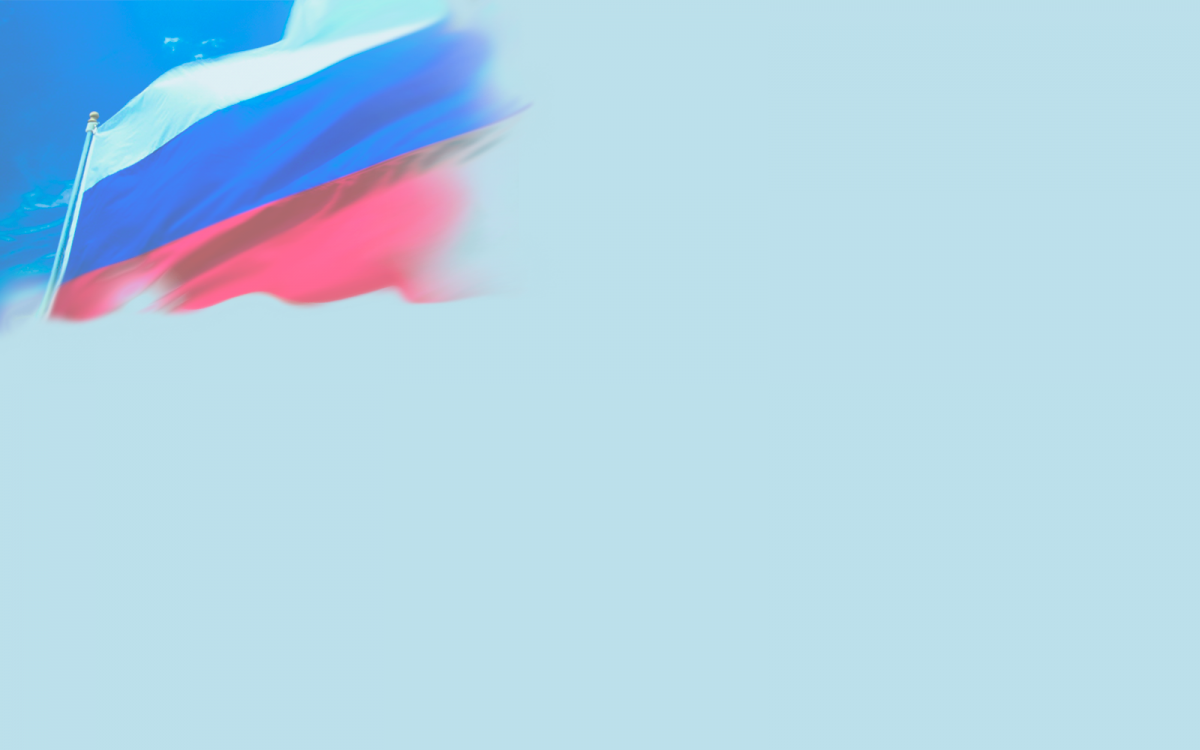 1.Найдите в приведённом ниже списке признаки, отличающие демократические выборы, и запишите цифры, под которыми они указаны.
1.  Тайная подача голосов.
2.  Наличие возрастного ценза.
3.  Доступность правдивой информации о кандидатах.
4.  Регистрация избирателей на избирательных участках.
5.  Голоса избирателей равны.
6.  Наличие нескольких кандидатов с альтернативными программами.
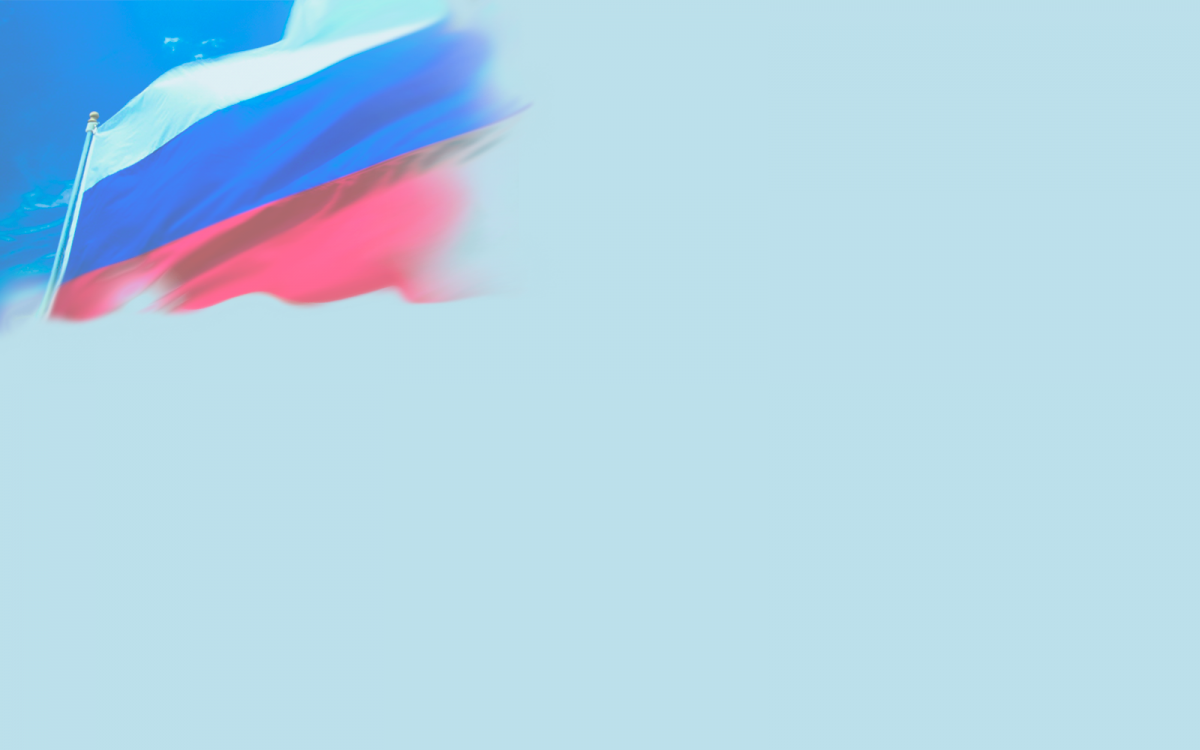 2.  Найдите в приведенном ниже списке позиции, характеризующие отличительные черты мажоритарной избирательной системы, и запишите цифры, под которыми они указаны.
1.  Государство делится на избирательные округа.
2.  Избиратели голосуют за личность кандидата.
3.  Государство представляет собой единый избирательный округ.
4.  Избиратели голосуют за политическую партию.
5.  В день голосования запрещена политическая агитация.
6.  Победившим считается кандидат, набравший большинство голосов.
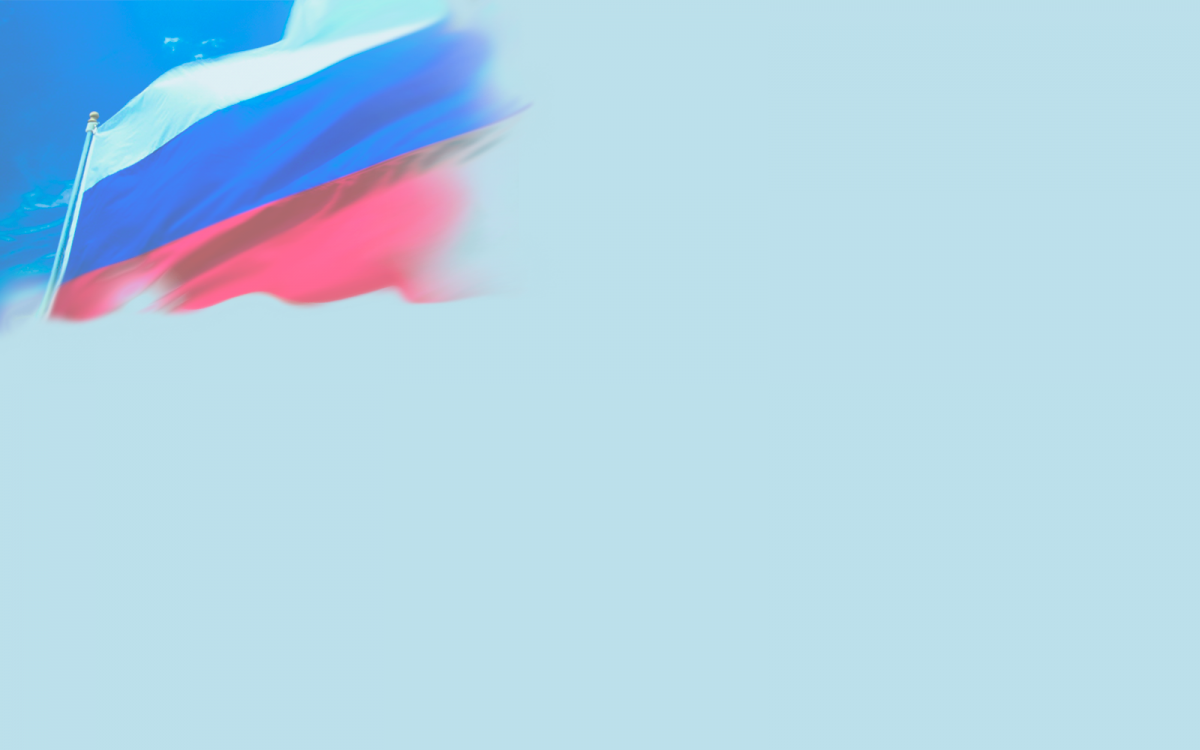 3. В стране X правительство формируется блоком партий, победивших на парламентских выборах. Выберите в приведённом ниже списке черты, свидетельствующие, что в стране X парламентские выборы проходят по пропорциональной системе, и запишите цифры, под которыми эти черты указаны.
1.  Голосование проводится по спискам политических партий.
2.  Существует возможность выдвижения независимых беспартийных кандидатов.
3.  Голосование осуществляется по одномандатным округам.
4.  Победу одерживает кандидат, получивший большинство голосов на выборах.
5.  Граждане голосуют прежде всего за программы партий, а не за конкретных людей.
6.  Количество мест, полученных партией в парламенте, зависит от процента голосов, поданных за партию при голосовании.
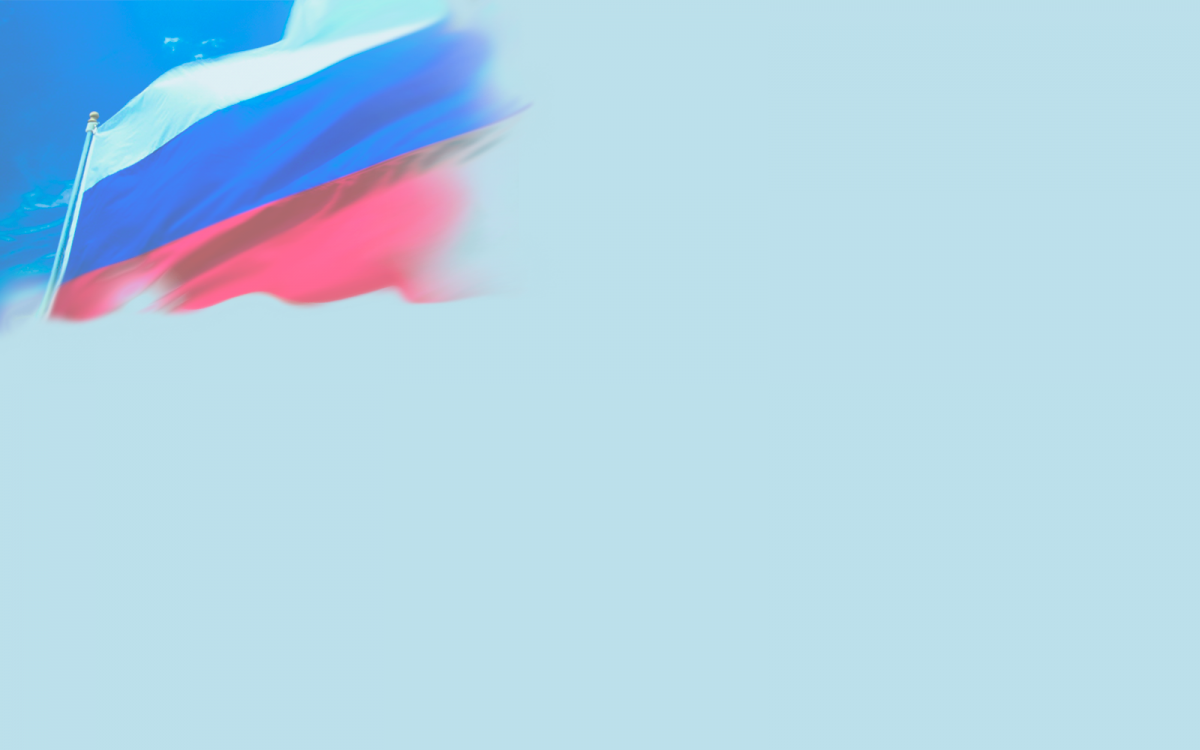 4. В демократическом государстве Z в ходе реформы избирательной системы был осуществлён переход от мажоритарной избирательной системы к пропорциональной избирательной системе выборов в парламент. Какие изменения произошли в избирательной системе государства Z? Запишите цифры, под которыми они указаны.
1.  Предоставление права голоса гражданам старше 18 лет, независимо от национальности, пола, профессиональной принадлежности, уровня образования, дохода и прочего.
2.  Голосование по одномандатным округам.
3.  Создание единого национального избирательного округа.
4.  Голосование за партийные списки кандидатов.  
5. Преодоление партией пятипроцентного избирательного порога (барьера).
6.  Возможность выдвижения независимых беспартийных кандидатов.
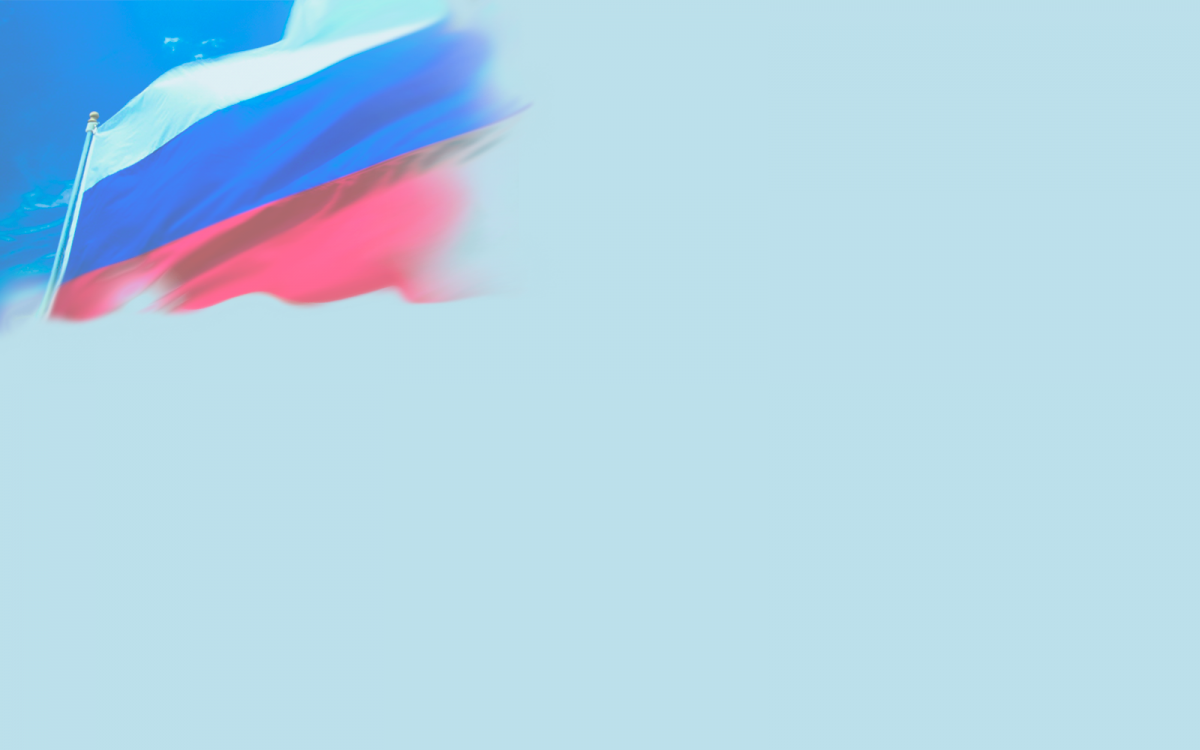 5. Гражданка России Д. решила выдвинуть свою кандидатуру в качестве кандидата на пост Президента РФ. Однако, ознакомившись с ее документами, избирательная комиссия отказала ей в регистрации. Найдите в приведенном списке возможные причины отказа.
1.  Гражданке Д. недавно исполнилось 30 лет.
2.  Гражданка Д. имеет второе гражданство Израиля.
3.  Гражданка Д. является атеисткой.
4.  Гражданка Д. на территории РФ постоянно проживает 2 года.
5.  Гражданка Д. не имеет высшего образования.
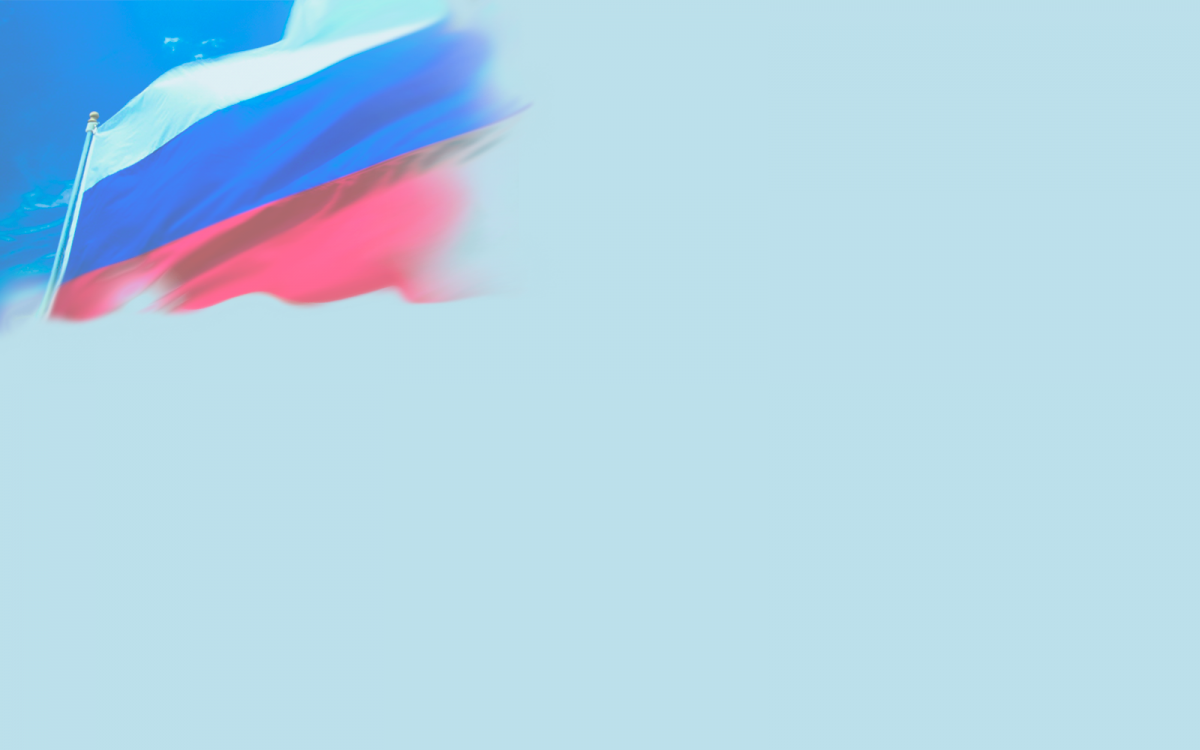 Ответы:
1)1356, 
2) 126, 
3) 156.
4) 345, 
5)124
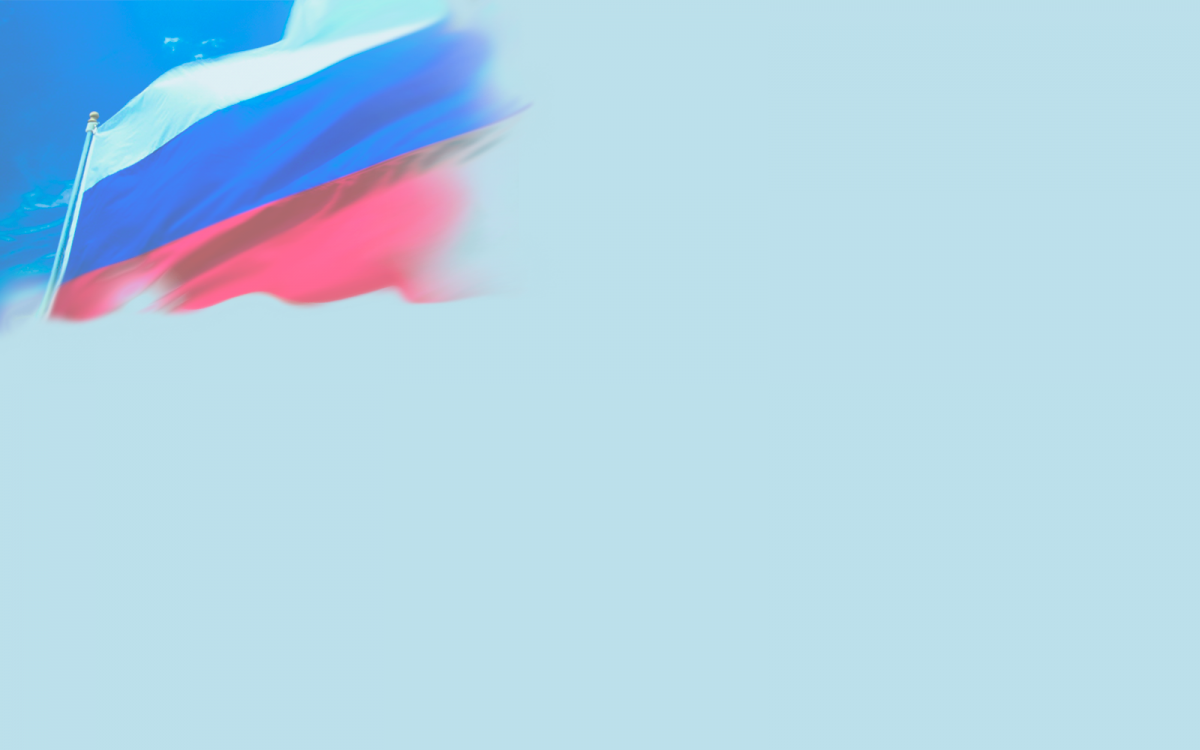 Прочитайте текст и выполните задание.
Утверждают, что поскольку избегающие голосования в большинстве принадлежат к менее образованным и социально активным слоям населения, то даже лучше, что они не используют своё право голоса. Так как они легче поддаются предубеждениям и демагогии, их активизация представляла бы потенциальную угрозу нашей демократической системе.
За подобными аргументами проглядывает сомнительная посылка, что, мол, лучше образованные и высокооплачиваемые граждане, принимающие участие в голосовании, мыслят более рационально и менее подвержены узкому эгоизму и расовым и классовым предубеждениям. Это мнение, которое уже само по себе  — ласкающий душу предрассудок, представители высшего и среднего классов составили о себе сами и себе в утешение.
Некоторые авторы доказывают, что невысокая активность избирателей  — это признак «политики счастья»: люди безразличны к голосованию именно потому, что их вполне устраивает сложившееся положение дел. Безусловно, найдутся люди, совершенно равнодушные к политическим проблемам,  — даже если эти проблемы непосредственно касаются их жизни. Однако в целом многие миллионы американцев, не принимающие участия в голосовании, принадлежат отнюдь не к наиболее ублаготворенным, а к менее состоятельным и более озлобленным слоям населения, где обнаруживается необычная концентрация социально обездоленных людей. «Политика счастья», как правило, не что иное, как ширма для политики разочарования. То, что принимается за апатию, на деле вполне, может быть, есть способ, которым человеческая психика защищается от бессилия и отчаяния. Неучастие в выборах является не результатом полного довольства или недостатка гражданских добродетелей, но приятной негативной реакцией на политические реалии, с которыми люди сталкиваются в своей жизни.                          М. Паренти
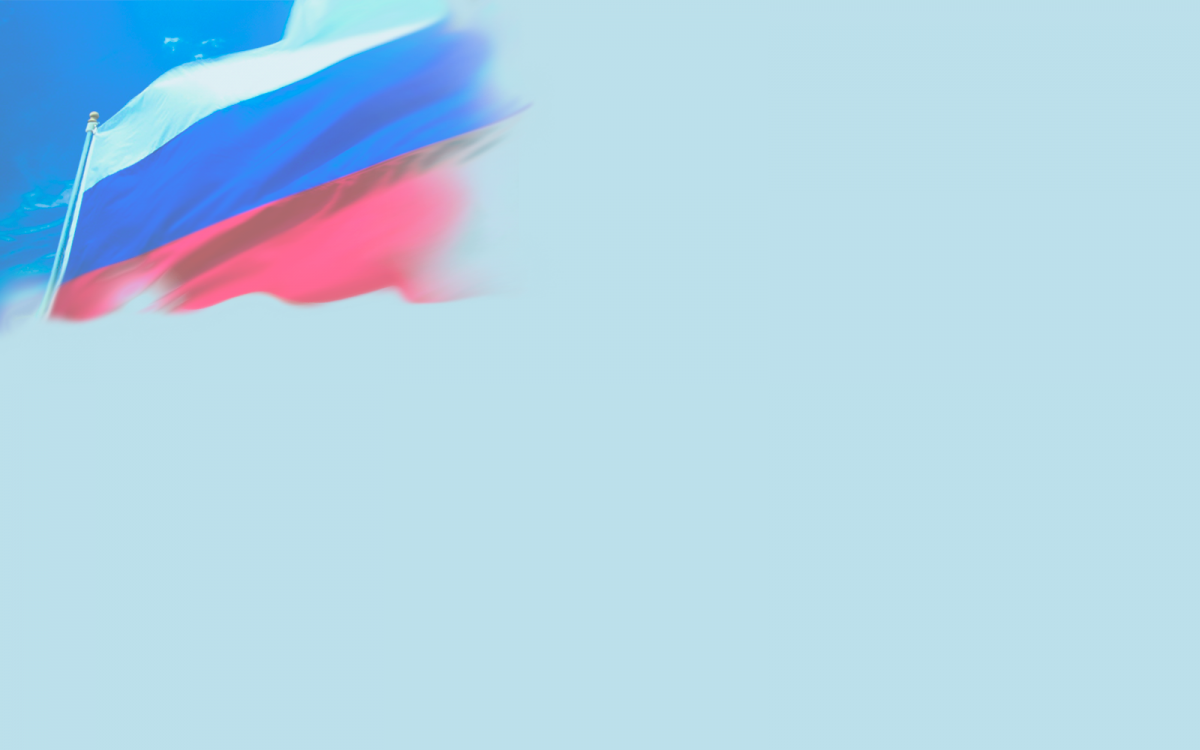 17.Используя авторский текст, приведите точку зрения, объясняющую невысокую активность избирателей. Приведите два аргумента, объясняющих, почему лучше образованные граждане не используют свое право голосовать так же, как и менее образованные?
1.  Точка зрения, объясняющая невысокую активность избирателей: не используют своё право голоса менее образованные и социально активные слои населения;
2.  Два аргумента:
—  образованные и высокооплачиваемые граждане, принимающие участие в голосовании, мыслят более рационально и менее подвержены узкому эгоизму и расовым и классовым предубеждениям,
—  менее образованные легче поддаются предубеждениям и демагогии, их активизация представляет угрозу демократической системе.
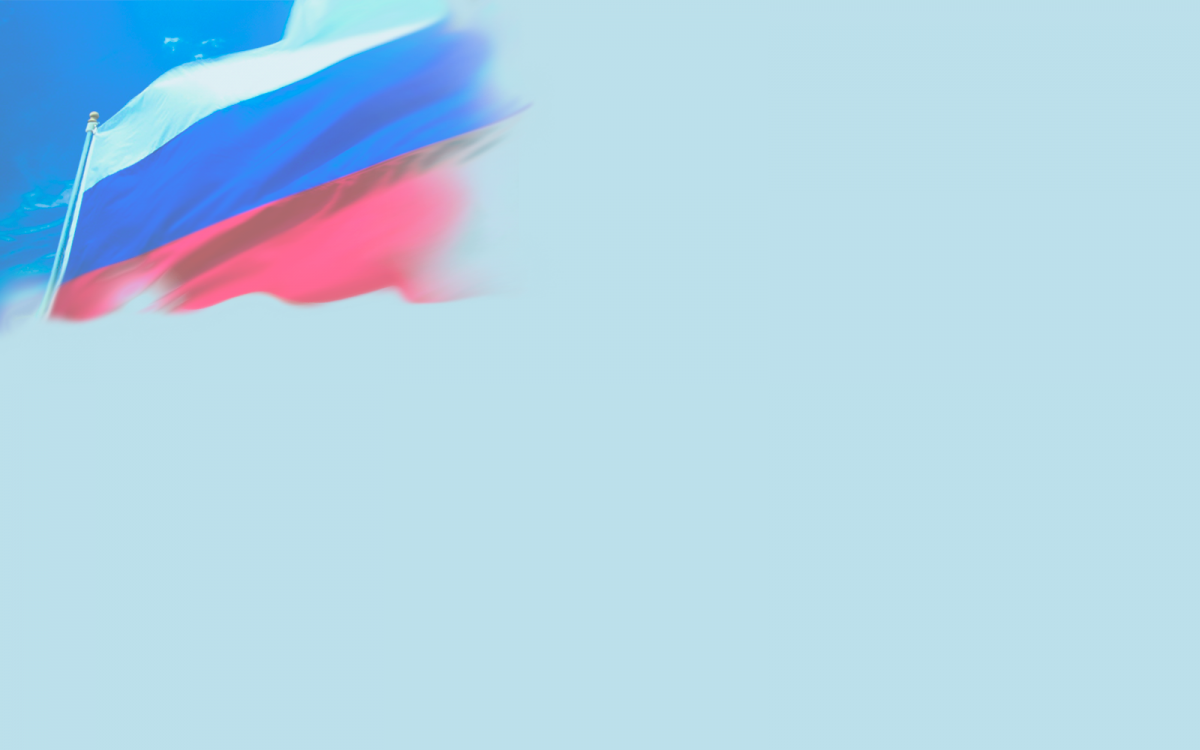 18. В тексте упомянуты ключевые понятия социально-гуманитарных наук.  Используя обществоведческие знания,— укажите не менее трёх основных признаков демократических выборов;— объясните связь между упомянутыми в тексте «политикой счастья» и активностью избирателей.
1.  Основные признаки демократических выборов:
— всеобщность;
— альтернативность;
— равенство голосов граждан.
2.  Активность избирателей обратно пропорциональна уровню счастья. Таким образом, «политика счастья» подразумевает, что активность избирателей будет довольно низкой, так как их устраивает та ситуация, которая уже сложилась в стране, и люди не стремятся к переменам.
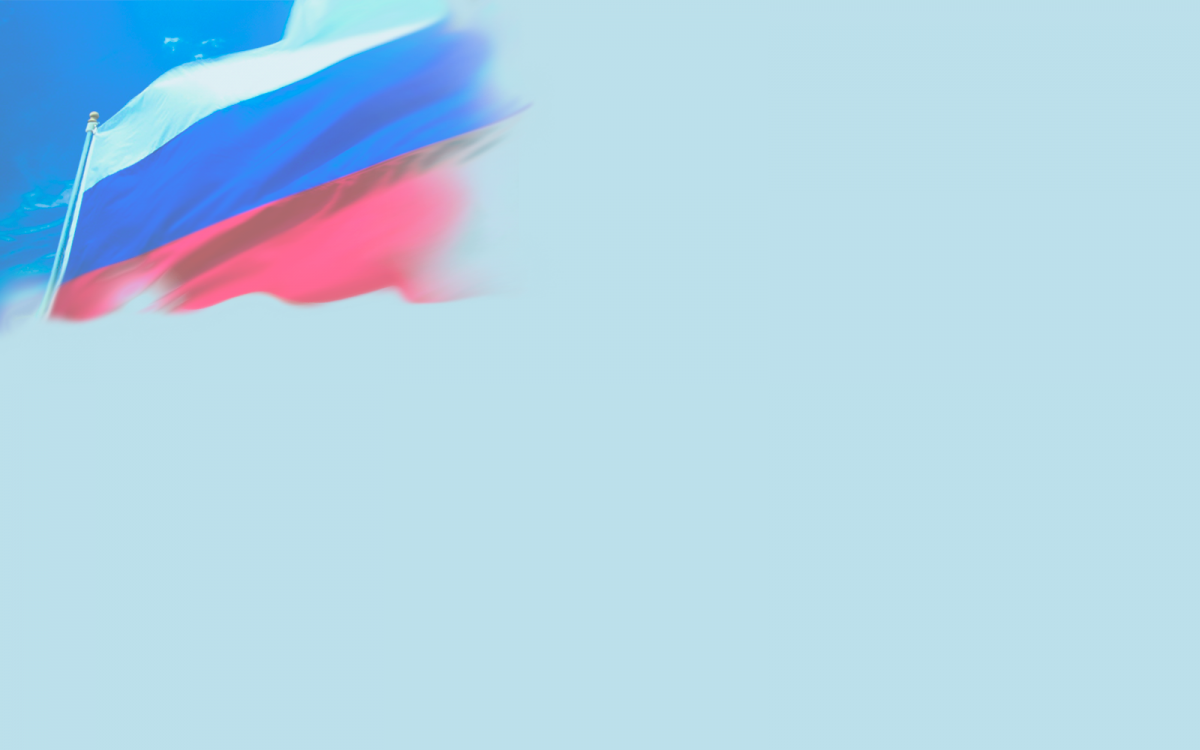 19.Приведите авторскую точку зрения на проблему безразличия людей к выборам. В чём автор текста видит главную причину неучастия в них? Используя обществоведческие знания, приведите одну причину спада избирательной активности населения.
1.  Авторское объяснение: «…апатия есть способ, которым человеческая психика защищается от бессилия и отчаяния».
2.  Причина: неучастие в выборах является не результатом полного довольства или недостатка гражданских добродетелей, но приятной негативной реакцией на политические реалии, с которыми люди сталкиваются в своей жизни.
3.  Собственный пример:
—  усталость избирателя от выборов;
—  протест против использования «грязных» избирательных технологий;
—  недостаточная информированность граждан о выборах и кандидатах;
—  неудачно выбранный день голосования (например, совпадение с религиозным праздником);
—  погодные условия (дождь);
—  снятие с выборов популярных кандидатов или партий.
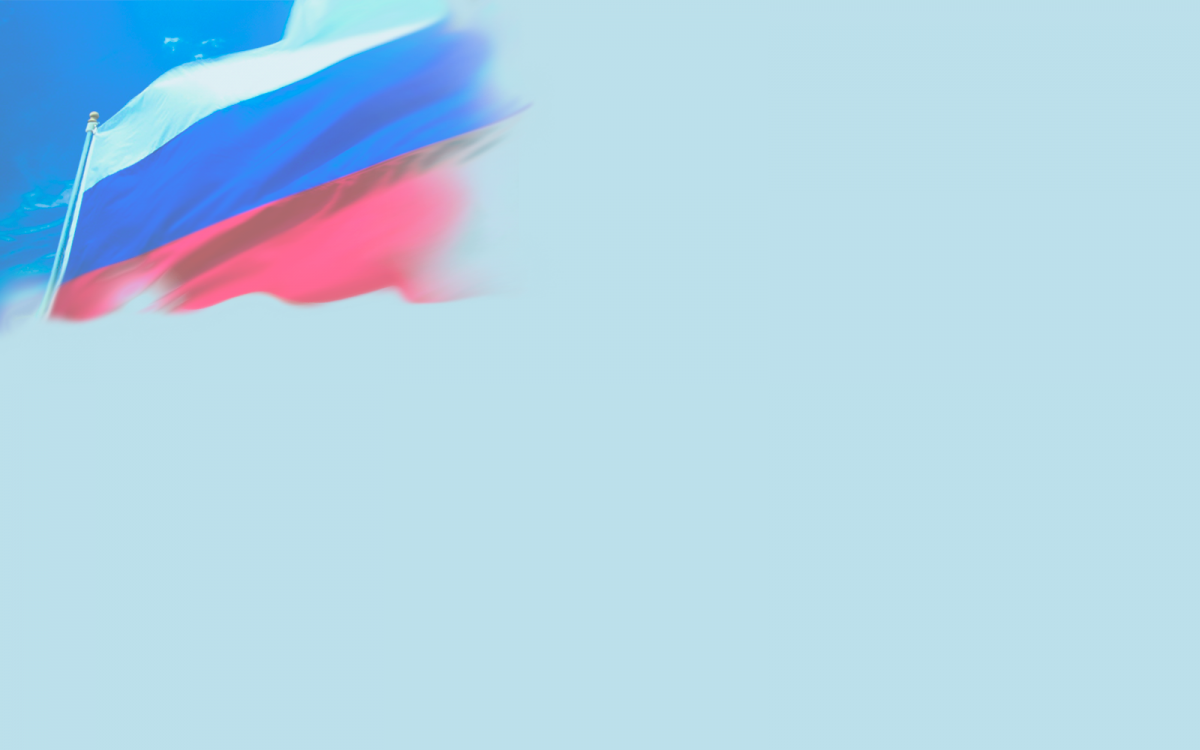 20.Опираясь на обществоведческие знания, назовите два последствия пассивности части граждан как избирателей и предложите один способ повышения активности населения на выборах.
1.  Приведены последствия: уклонение избирателей от участия в голосовании на выборах (абсентеизм) ведет к низкой явке, что ставит под вопрос легитимность избирательного процесса;
 к власти могут прийти политики, не отражающие интересы большинства избирателей.
2.  Приведены способы повышения активности избирателей:
—  расширение (или улучшение) информирования избирателей;
—  повышение значимости избираемого органа, кандидата в глазах избирателей;
—  внедрение в образовательный процесс программ политической социализации будущих избирателей;
—  премирование молодых избирателей, которые впервые реализуют свое избирательное право, небольшими сувенирами.
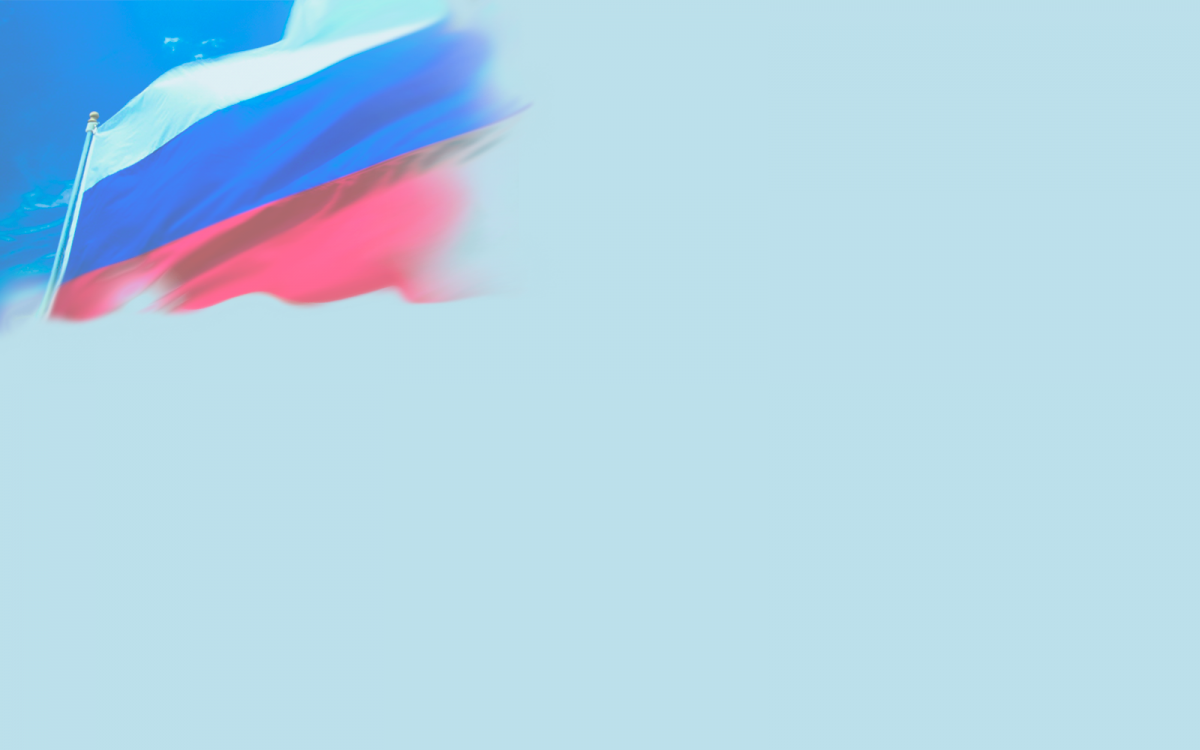 Ответьте на вопрос
Какова взаимосвязь между демократическими выборами и развитием гражданского общества, проиллюстрируйте эту связь тремя примерами?
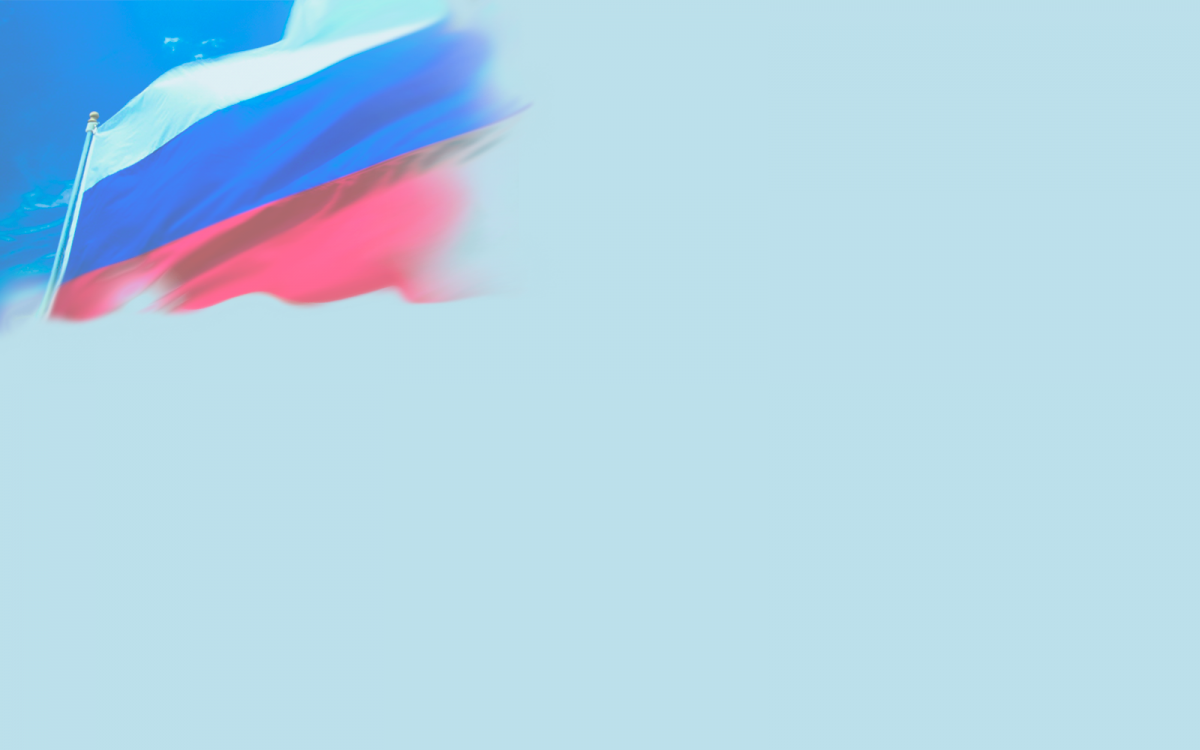 Закончите фразу
Сегодня я узнал….
Мне было сложно…
Я хочу узнать…
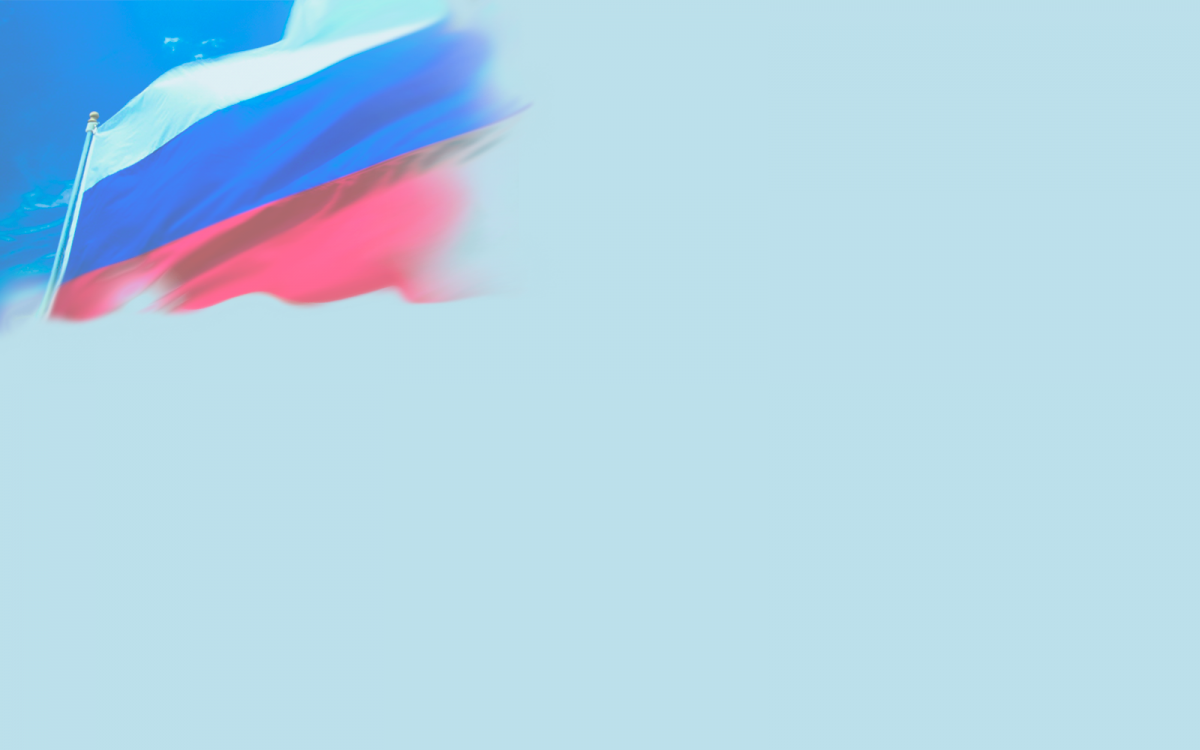 Вывод:
Выборы- один из важнейших институтов демократического государства
Избирательная система отражает особенности политического развития каждой страны
Участие в выборах-возможность способствовать развитию правового государства и важный элемент гражданского общества.
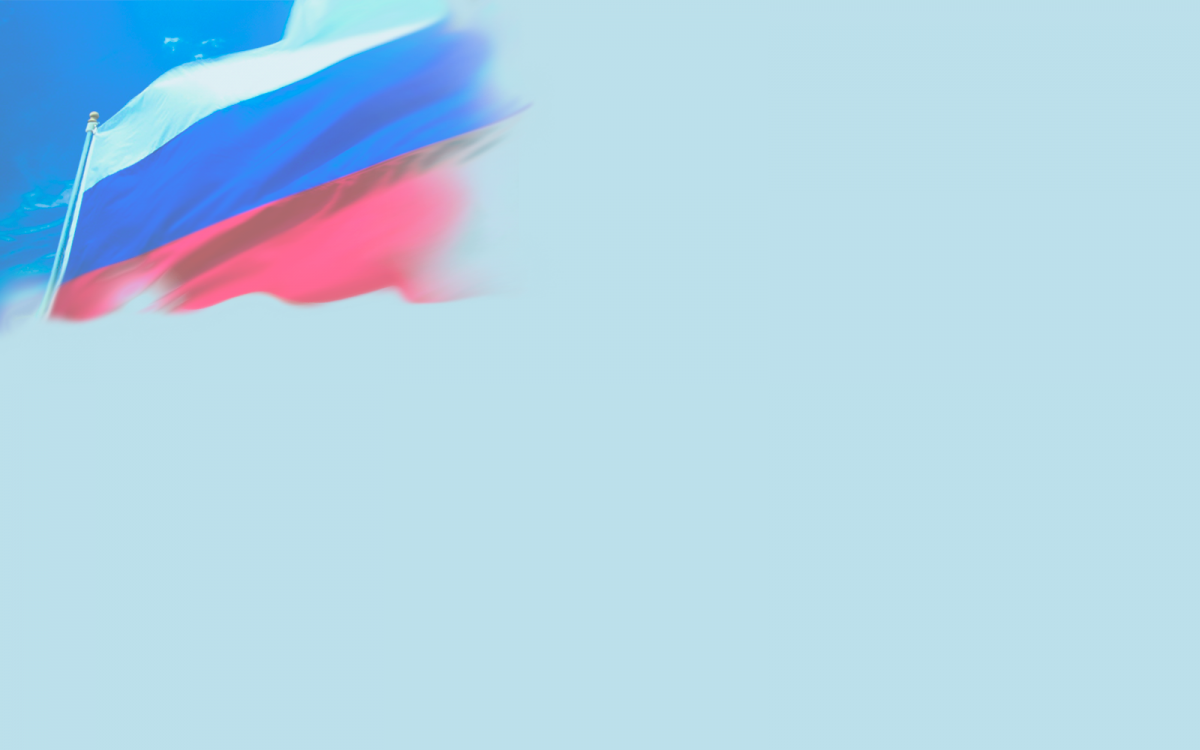 Используемая литература
Конституция Российской Федерации. М., Юридическая литература, 2021г.
Федеральный Закон «Об основных гарантиях избирательных прав граждан и права на участие в референдуме граждан Российской Федерации»
Обществознание. 11 класс: учебник для общеобразовательных организаций: базовый уровень/ Л.Н.Боголюбов и другие., М:Просвещение
Политическая наука: словарь-справочник.
Обществознание: учебное пособие для школьников старших классов и поступающих в ВУЗы/ А.В.Клименко, М:Дрофа
В практической части использованы задания сайта «РЕШУ ЕГЭ»
https://soc-ege.sdamgia.ru/problem?id=5314
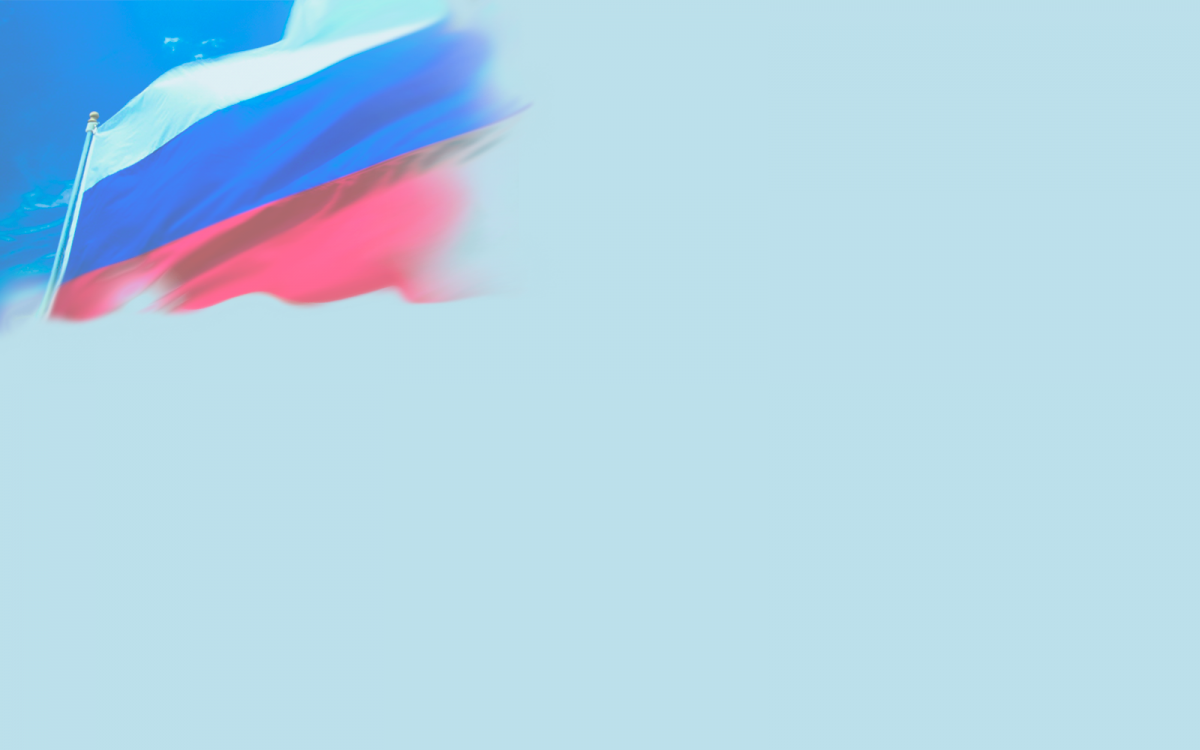 Домашнее задание
Параграф 22
Термины по теме
Составьте развернутый план к теме доклада: Избирательная система в Российской Федерации.
(на основе критериев ЕГЭ по обществознанию)